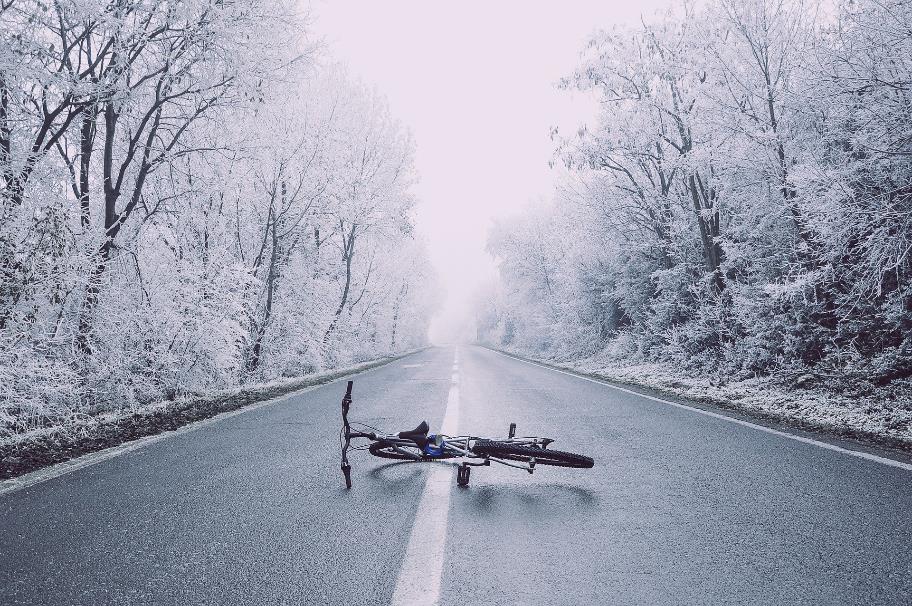 Cyclists
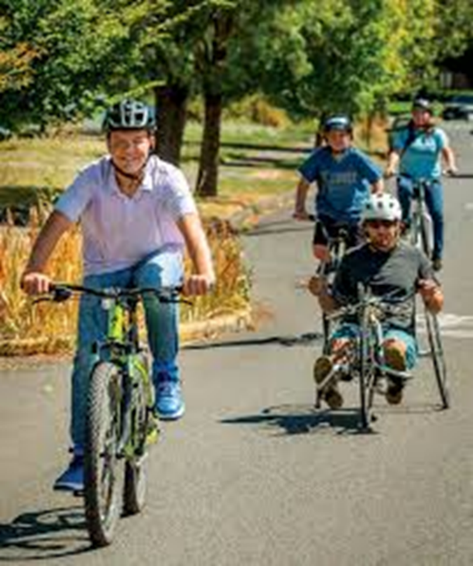 Bicycles on the roadway are vehicles with the same rights and responsibilities as motorized vehicles
[Speaker Notes: ORS 801.150 “Bicycle” means a vehicle that:(1)
Is designed to be operated on the ground on wheels;(2)
Has a seat or saddle for use of the rider;(3)
Is designed to travel with not more than three wheels in contact with the ground;(4)
Is propelled exclusively by human power; and(5)
Has every wheel more than 14 inches in diameter or two tandem wheels either of which is more than 14 inches in diameter. [1983 c.338 §22]]
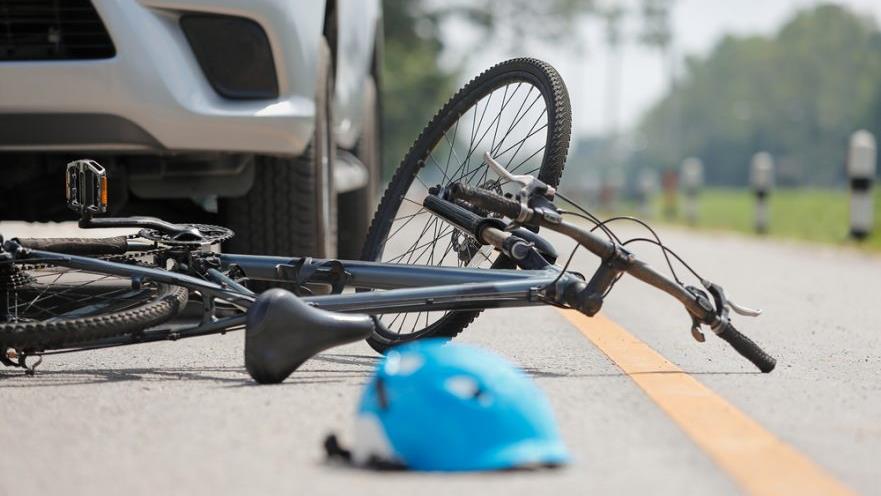 846 BICYCLISTS KILLED IN TRAFFIC CRASHES in 2019
[Speaker Notes: https://www.nhtsa.gov/road-safety/bicycle-safety
Cyclist deaths occurred most often between 6 p.m. and 9 p.m.

Most often in urban areas (78%) compared to rural areas (22%) 
Deaths were 6 times higher for males than females 

One in four fatal bike crashes in 2019 involved a bicyclist who had been drinking alcohol.]
Why are they at risk?
- No protective shell

Hard to see
Small and easily hidden

- Drivers do not always search for them, or see them when they search
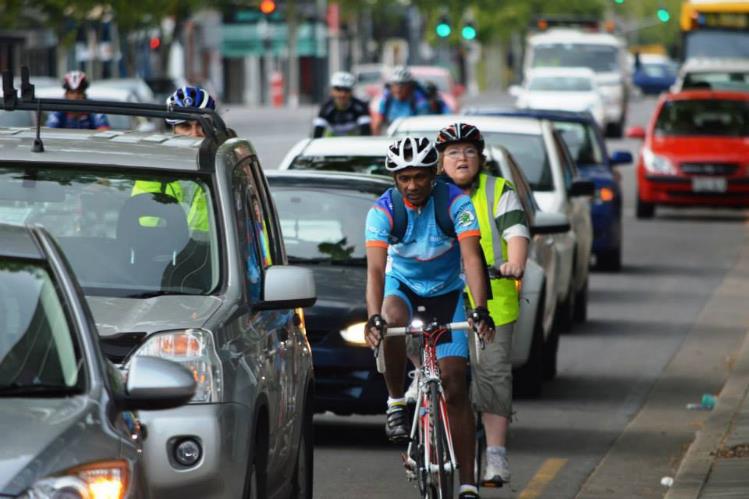 Pavement Markings and Bike Use
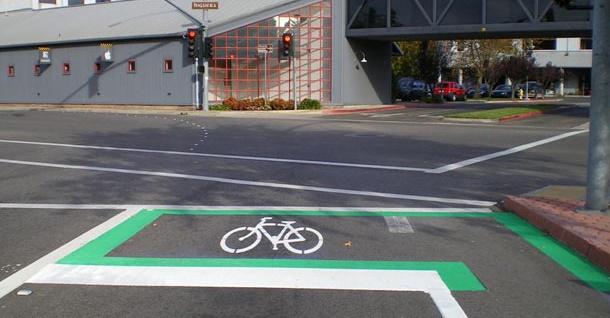 Can be faded
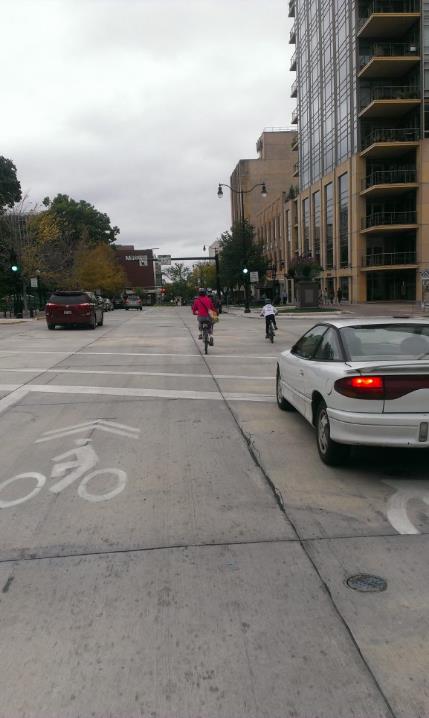 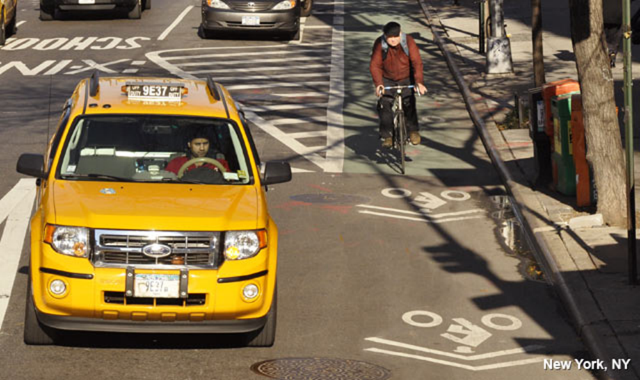 Can be confusing
[Speaker Notes: Photo Credit: National Association of City Transportation Officials
https://nacto.org/]
Bike Use Only
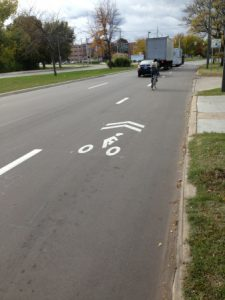 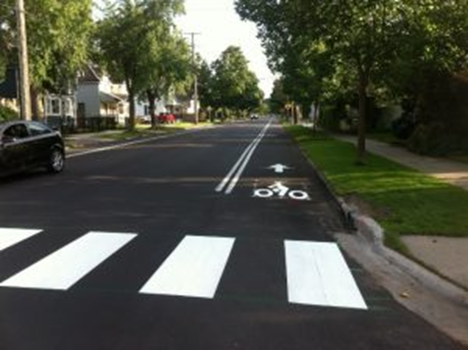 Bike Box
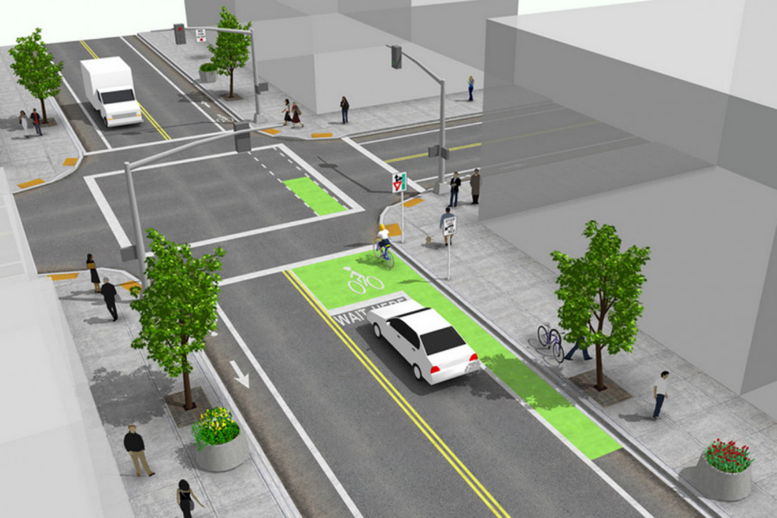 [Speaker Notes: The bike box helps prevent collisions between motorists and bicycles at intersections. It is typically a painted box on the road with a white bicycle symbol inside. Bicycle lanes approaching and leaving the box may also be painted.

Photo Credit: National Association of City Transportation Officials
https://nacto.org/]
Bike Box
[Speaker Notes: Photo Credit: National Association of City Transportation Officials
https://nacto.org/]
[Speaker Notes: Photo Credit: National Association of City Transportation Officials
https://nacto.org/]
Bike Lanes
[Speaker Notes: Photo Credit: National Association of City Transportation Officials
https://nacto.org/]
[Speaker Notes: Photo Credit: National Association of City Transportation Officials
https://nacto.org/]
[Speaker Notes: Photo Credit: National Association of City Transportation Officials
https://nacto.org/]
Hand Signals
Safe Passing Law
Video Link
Stop as YieldVideo Link
[Speaker Notes: Oregon Stop as Yield Law (AKA “Idaho Stop”) Senate Bill 998, passed in June 2019, allows people riding bicycles in Oregon to treat stop signs and flashing red signals as yield signs beginning January 1, 2020 (ORS 811.260 and ORS 811.265 ORS 814.414, ORS 814.416). ODOT has developed educational materials for this legal change. Please access digital materials below. To order free printed brochures and rack cards to help educate the public on the Stop as Yield Law]